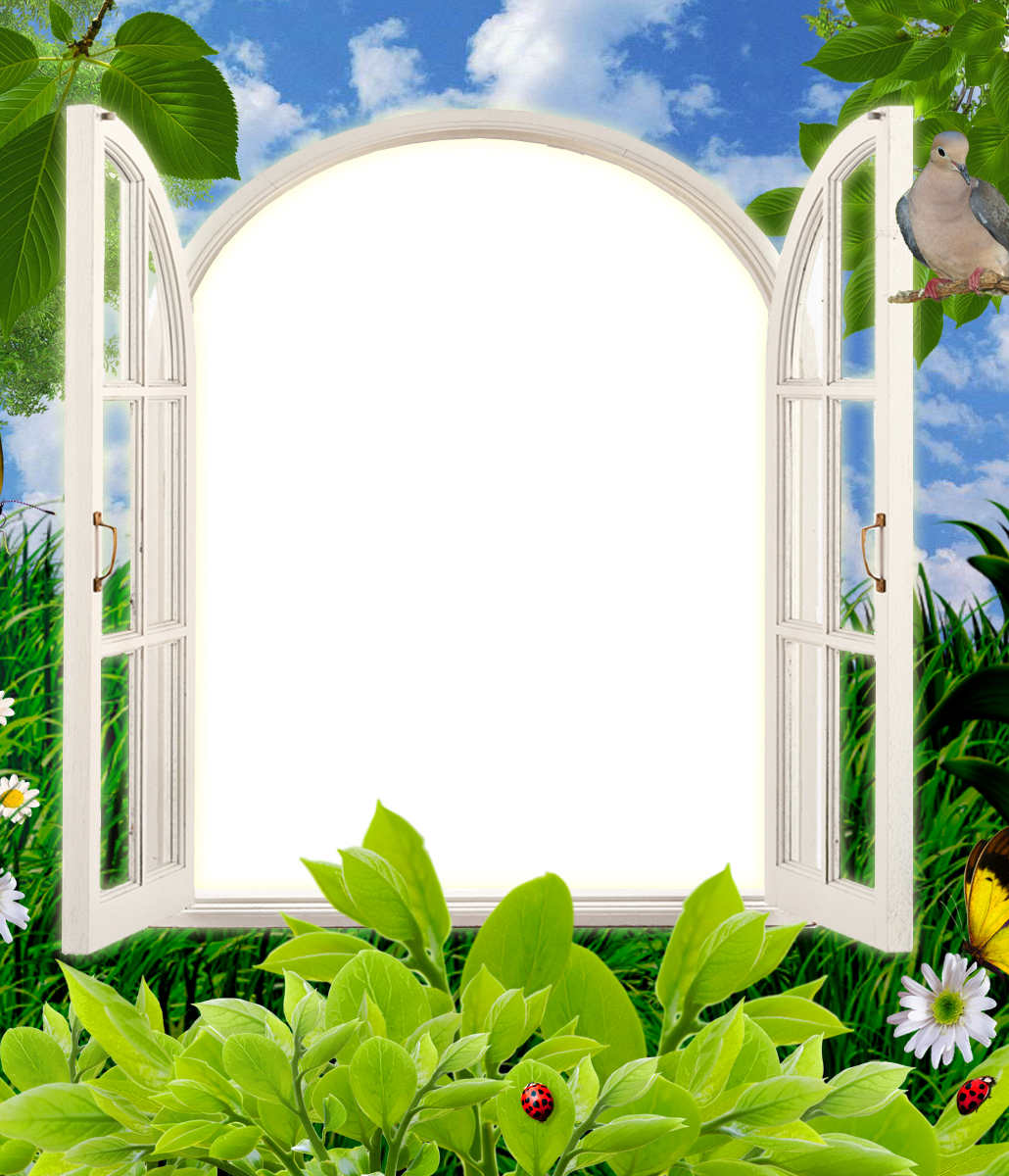 Муниципальное казенное дошкольное образовательное учреждение 
Аннинский детский сад №7 общеразвивающего вида
Проект 
«Огород на окне»     в первой младшей группе
Авторы проекта: 
Хаустова С.В., воспитатель ВКК
Кузнецова Е.Н., воспитатель 

                            Анна 2018
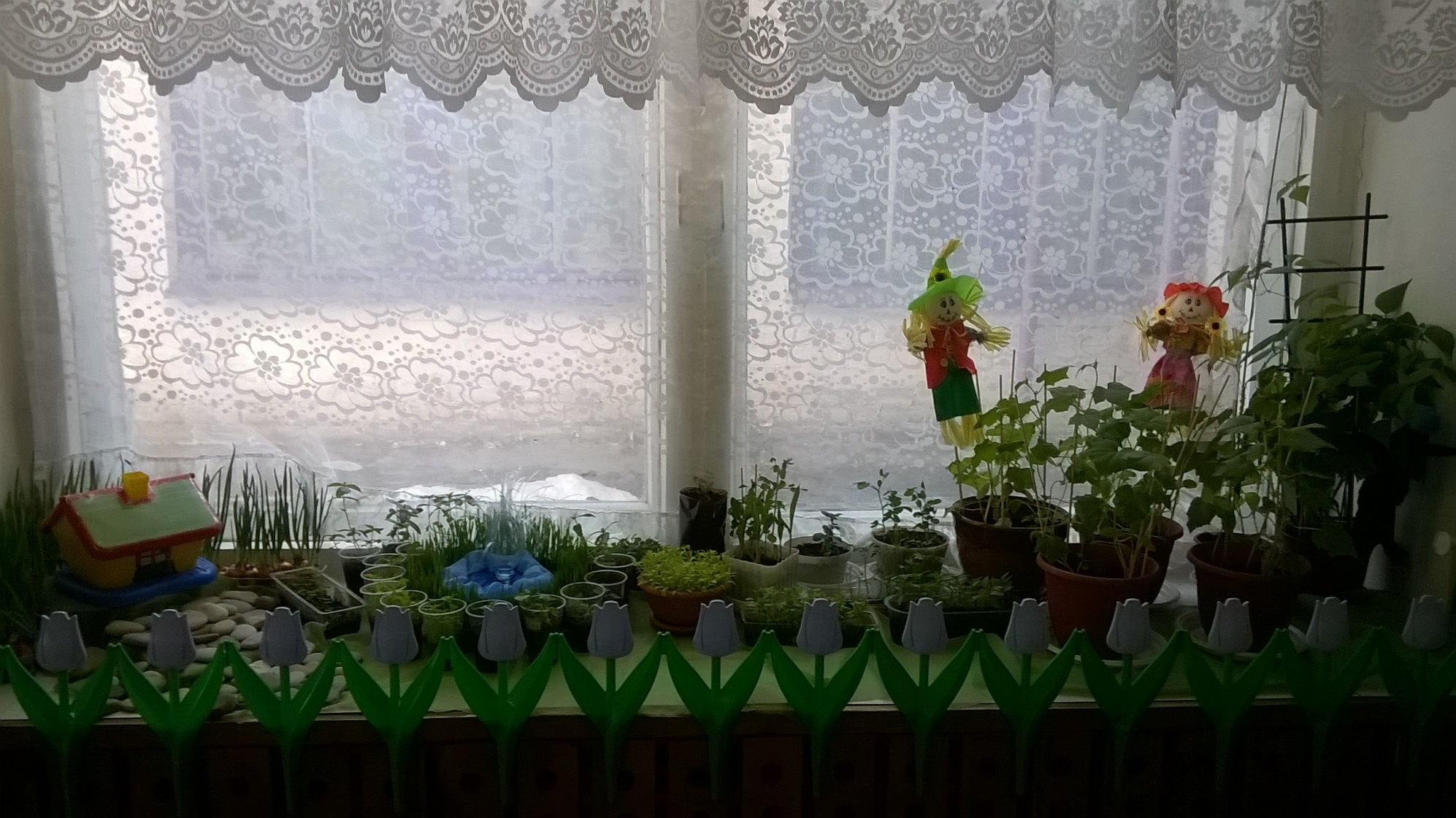 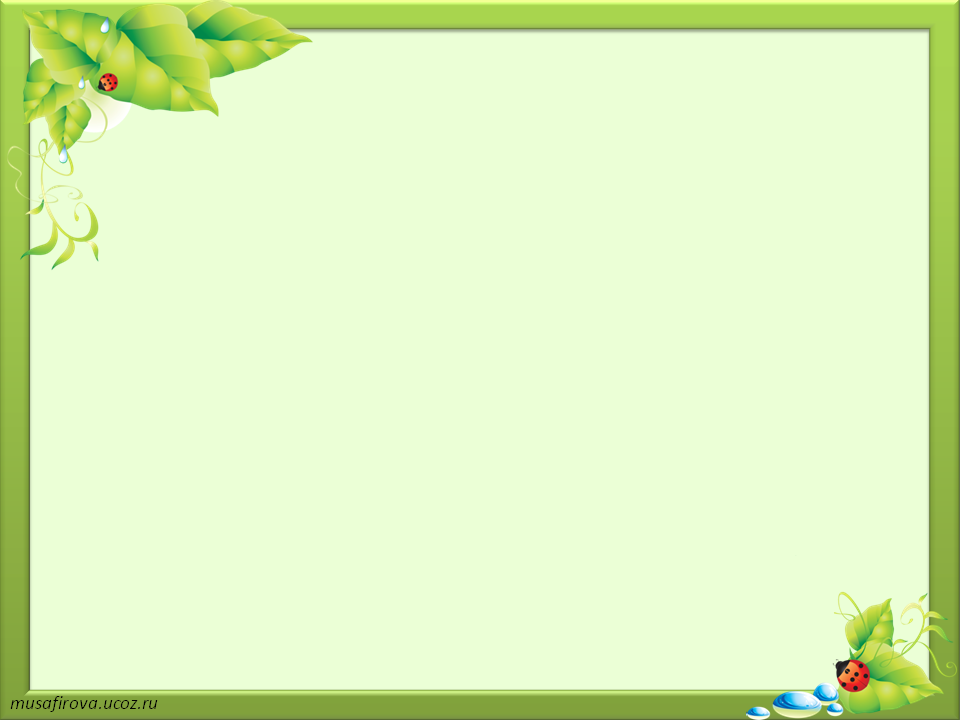 Мир, окружающий ребёнка –
Это, прежде всего мир природы,
С безграничным богатством явлений,
с неисчерпаемой красотой.
Здесь, в природе,
Вечный источник детского разума» 
В. Сухомлинский
Вид проекта: краткосрочный (февраль - март).

Тип проекта: познавательно-исследовательский.

Участники проекта: воспитатель и дети.
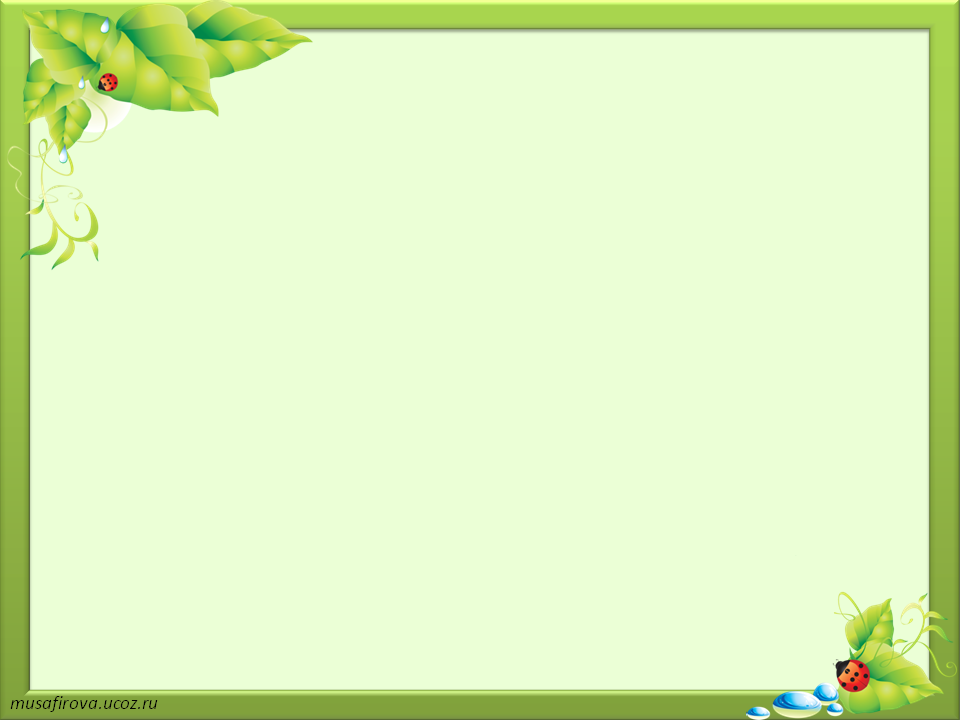 Актуальность проекта: Дети  в недостаточной степени имеют представления о растениях, о том, где они растут, о необходимых условиях роста. Маленькие дети любят действовать. Мир  вокруг себя они познают практически. Чтобы удовлетворить детскую любознательность, привить первые навыки активности, мы создали условия для поисково - исследовательской деятельности детей, создав огород на окне.
Цель проекта: Развитие познавательного интереса детей в процессе выращивания и наблюдений за растениями.
Задачи проекта: 
Дать первоначальные представления о растениях (строении, росте, уходе). Развивать умение пользоваться орудиями труда (грабельки, лейка), убирать их на место после работы. Обогащать  речь и активизировать словарь детей: лук, картофель, фасоль, семена, земля, вода, солнце, трава, сажать, поливать, смотреть, наблюдать. Формировать интерес к познавательно—исследовательской деятельности.
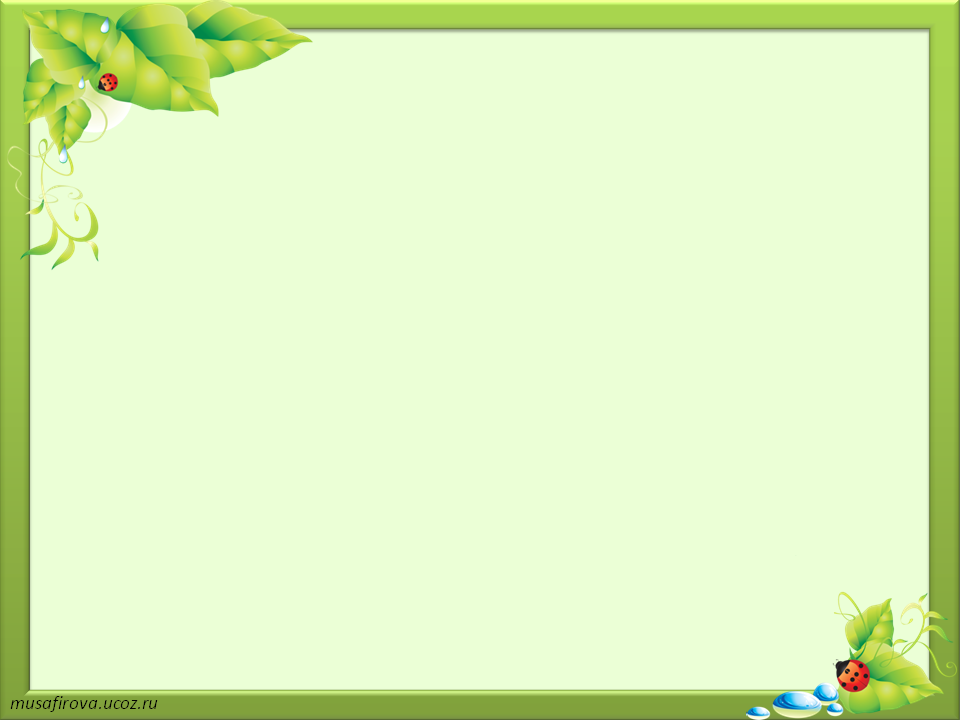 Формы реализации проекта:
Наблюдения, эксперименты, организованная деятельность, беседы с рассматриванием картинок, чтение художественной литературы, продуктивная деятельность.
Ожидаемый результат:
1 Дети получат представления о том, что растения живые, их поливают, сажают, выращивают.
2 Дети получат представления о труде взрослых, научатся правильно называть трудовые действия.
3 Дети познакомятся с процессом посадки лука и семян, научатся выполнять простейшие трудовые операции, необходимые при этом.
4 Проводимая работа позволяет воспитывать трудолюбие, бережное отношение к растениям.
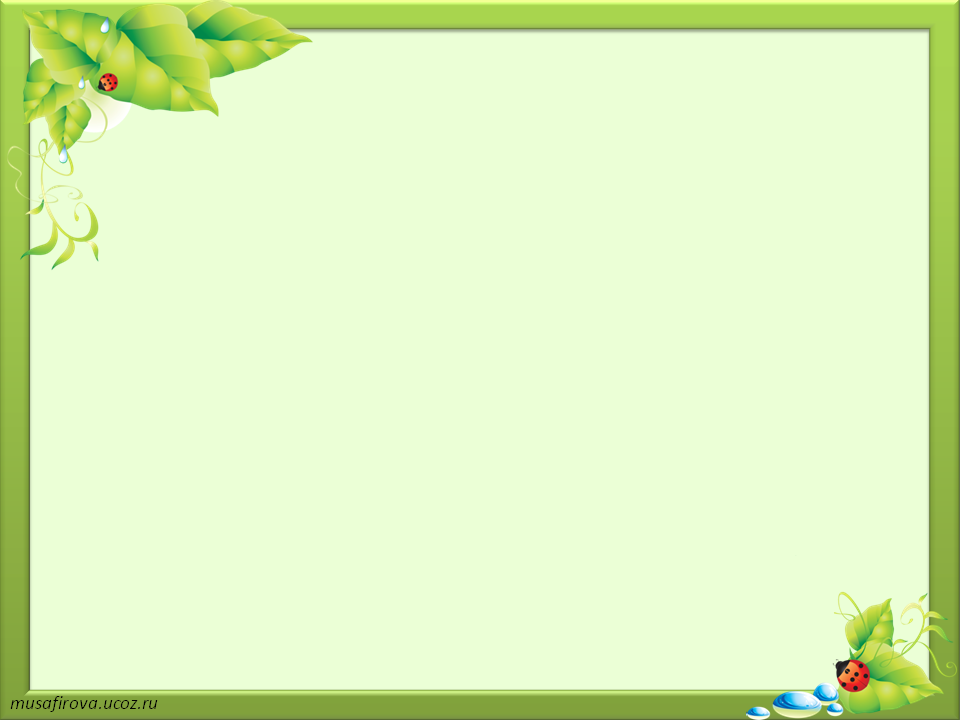 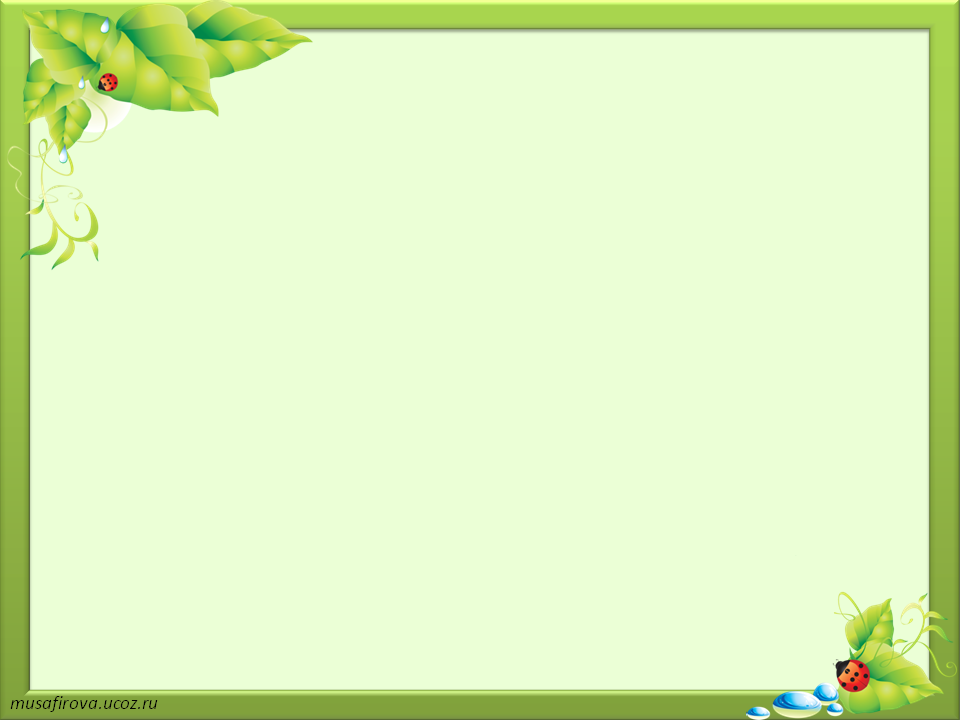 Этапы реализации проекта:
1этап—подготовительный.
•	Определение цели, задач проекта, сроков реализации, предполагаемого результата.
•	Подбор методической, научно—популярной и художественной литературы, иллюстрированного и дидактического материала по данной теме, оборудования для проведения экспериментальной работы.
•	Составление плана работы над проектом.
2 этап-основной.
 Рассматривание иллюстраций и изучение посадочного материала (луковицы, семена травы).
 Беседа «Что нужно растениям для роста?»
Загадывание загадок, чтение стихов и рассказов, рассказывание сказок.
Совместная деятельность: посадка лука и семян, уход за всходами.
Рассматривание роста зелёного лука и семян ; ежедневные наблюдения за ростом растений, полив почвы по мере высыхания.
Продуктивные виды деятельности:  рисование «Вырос наш зелёный лук», рисование «Спелый помидор».
Дидактические игры: «Что растёт в огороде?»,  "Во саду ли, в огороде».
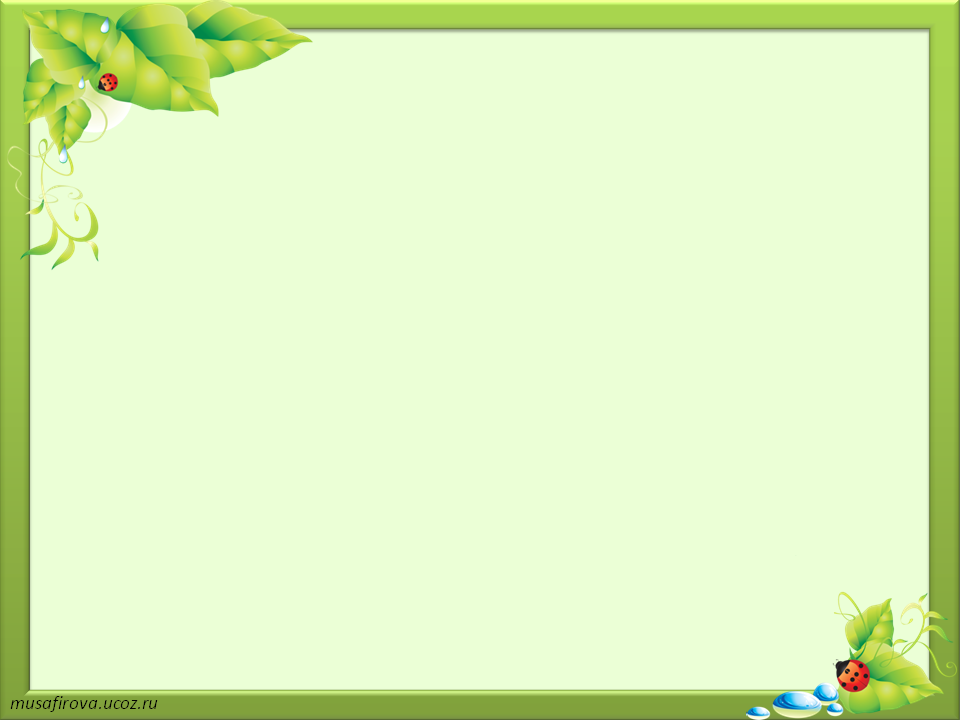 3 этап-заключительный.
 Выставка работ по рисованию «Вырос наш зелёный лук», «Спелый помидор»
 Угощаемся луком с нашего чудо-огорода.
Презентация на тему «Огород на окне».
В процессе реализации проекта:
1.  Дети научились сажать лук и семена, ухаживать за ними.
2. Дети закрепили понятия большой, маленький.
3. У детей сформировались знания и представления о росте зелёного лука и семян помидора, огурца, фасоли, гороха в комнатных условиях.
4.  Расширился кругозор и мыслительная деятельность детей. Сам процесс и результат проекта принёс детям положительные эмоции, осознания собственных умений.
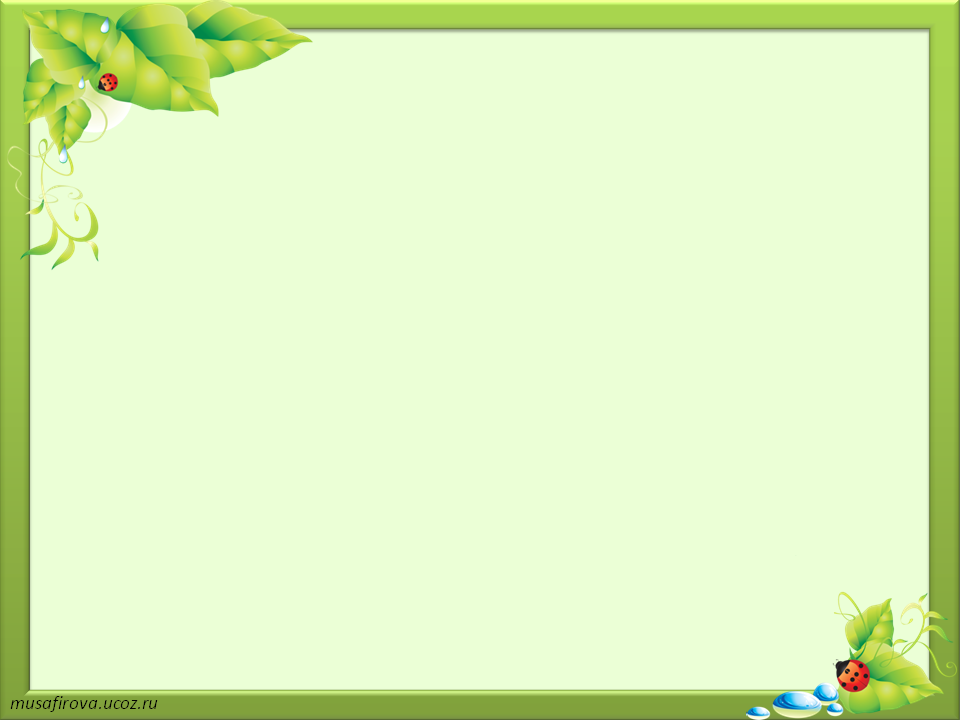 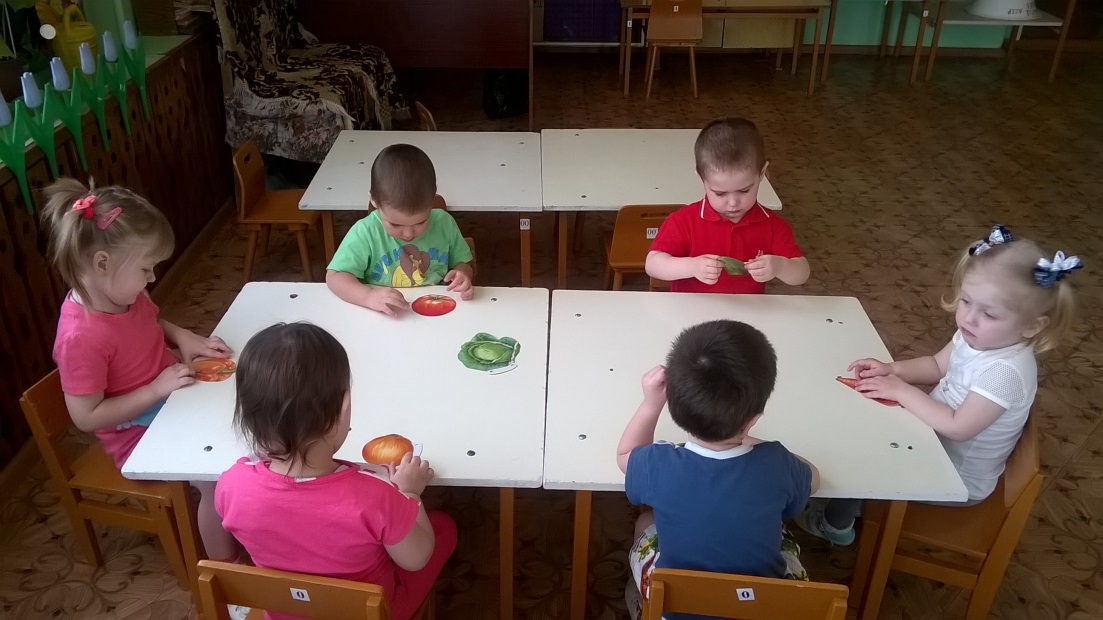 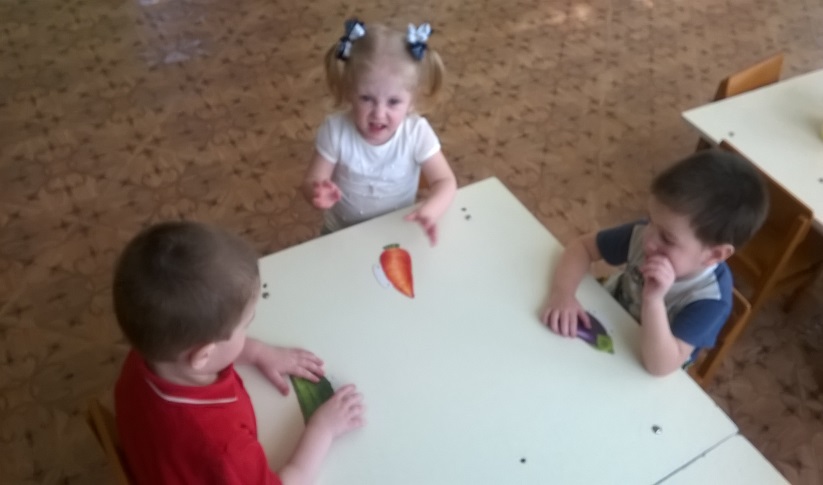 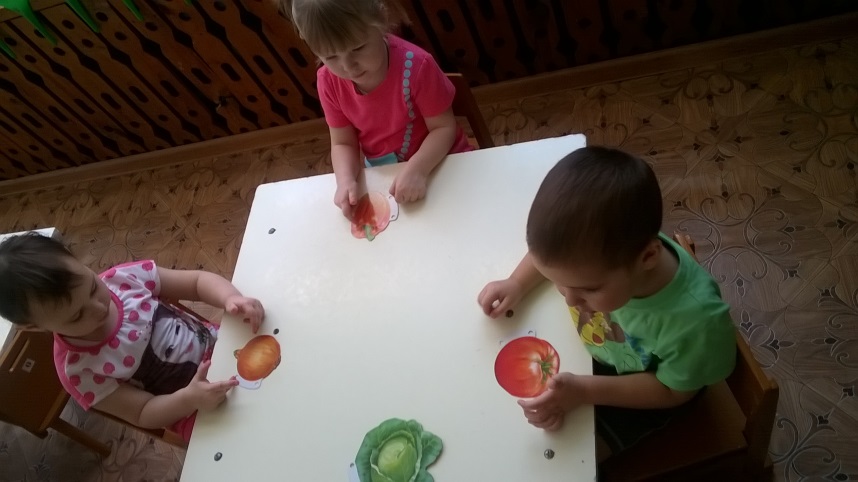 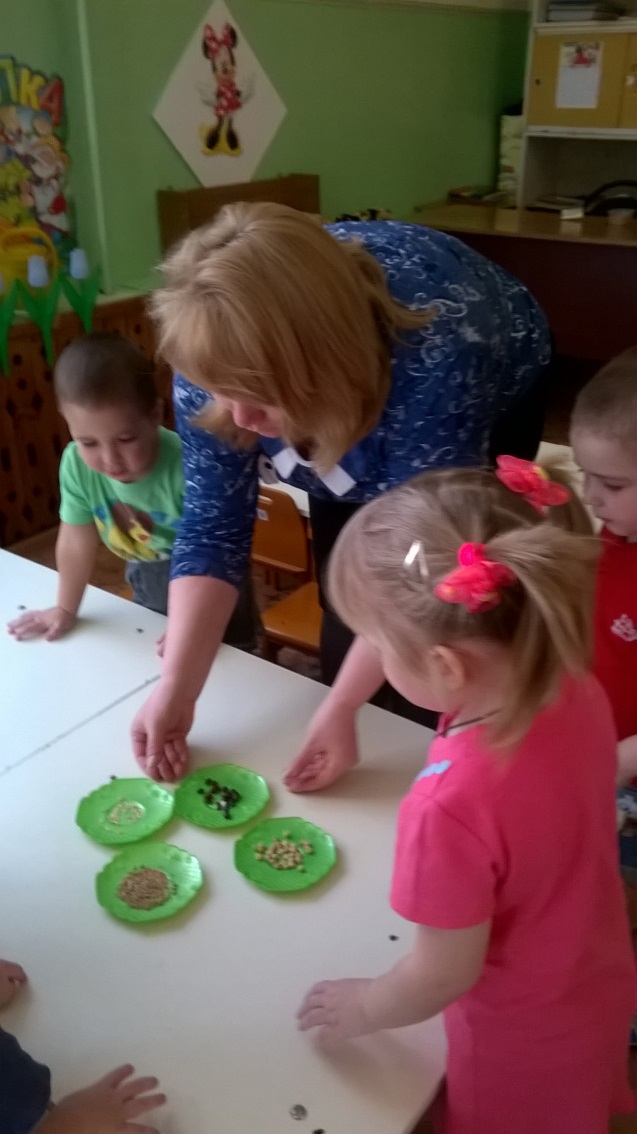 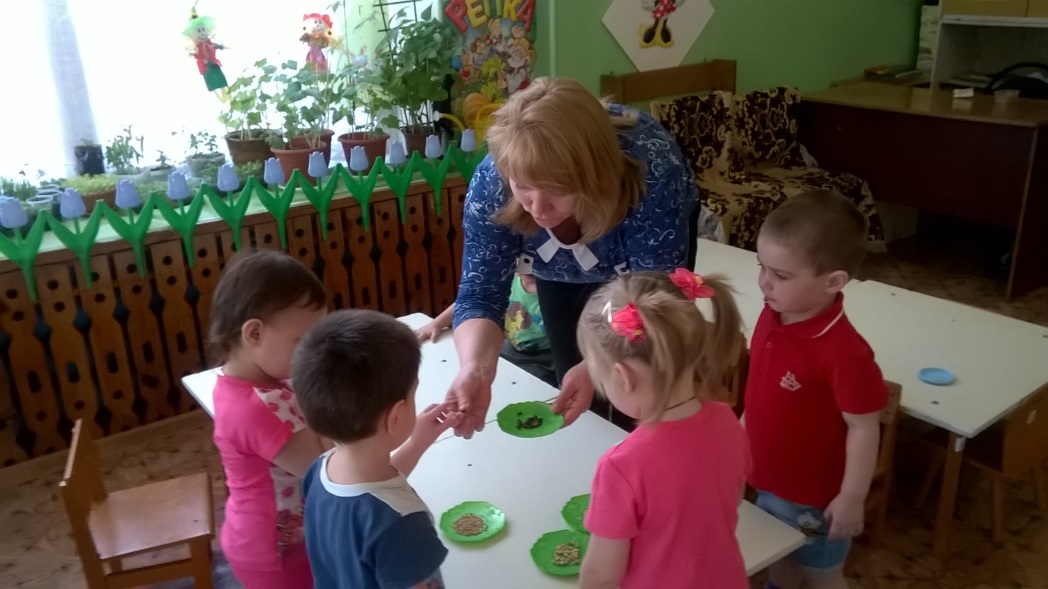 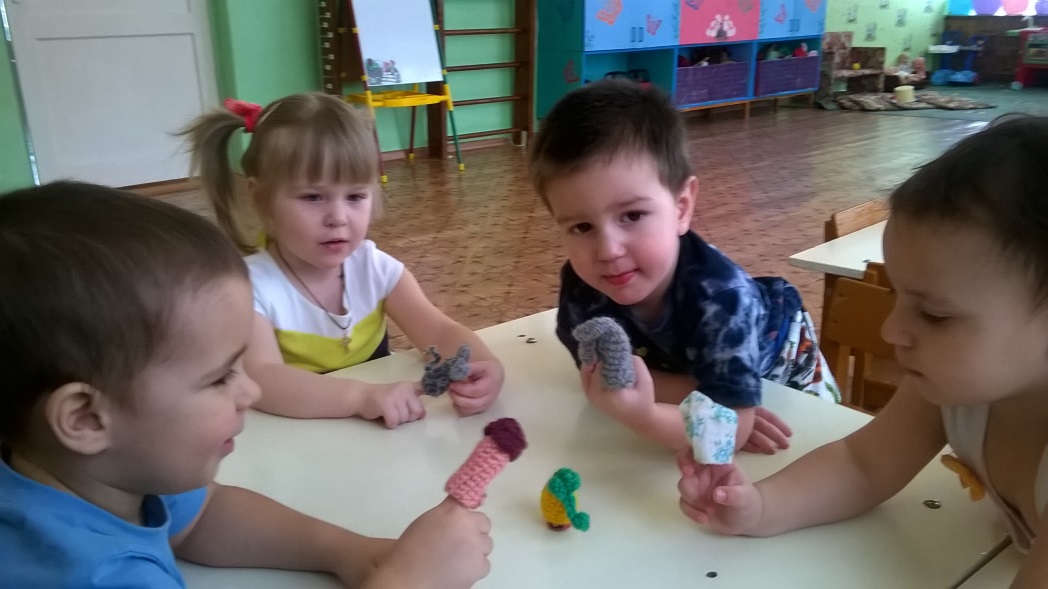 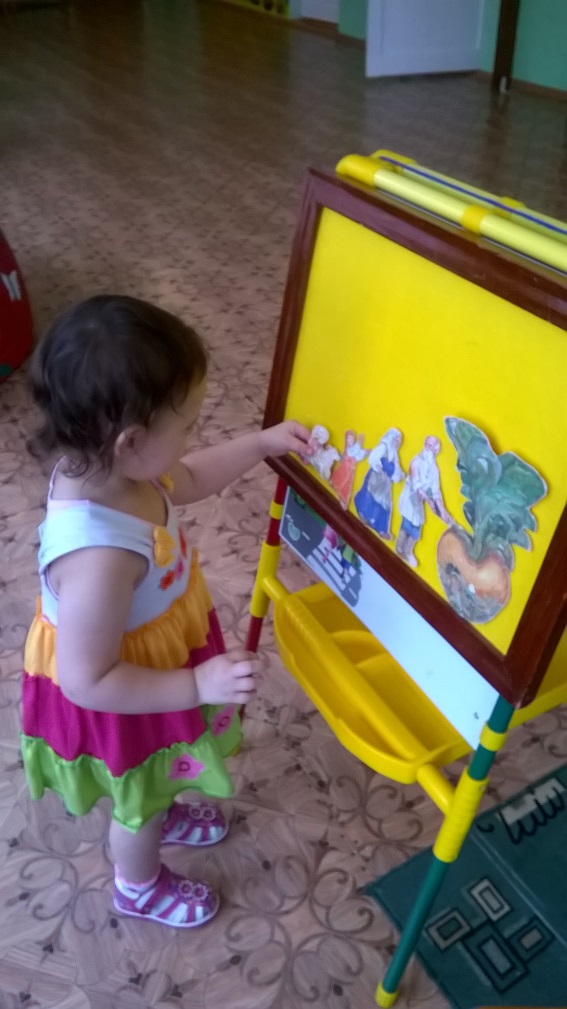 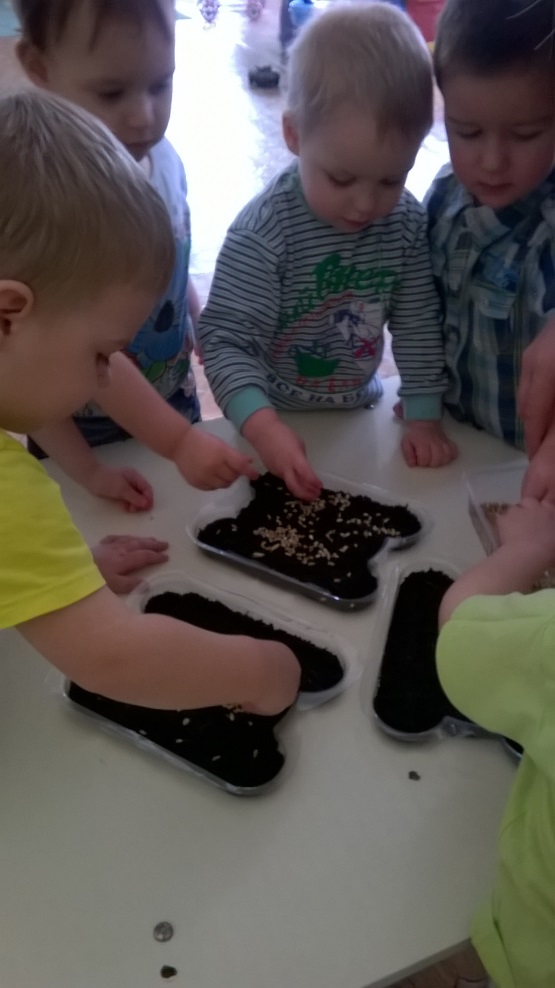 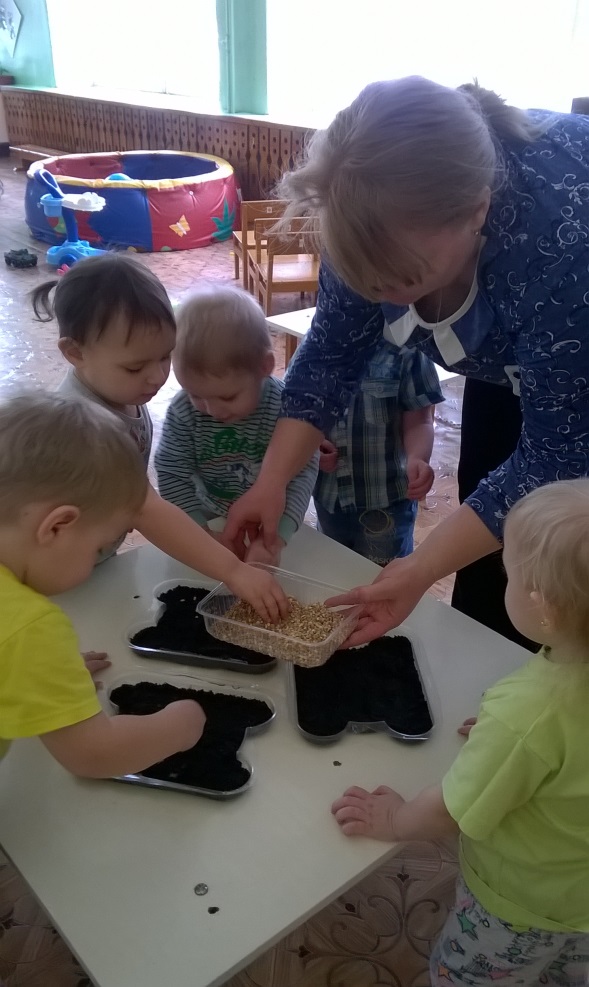 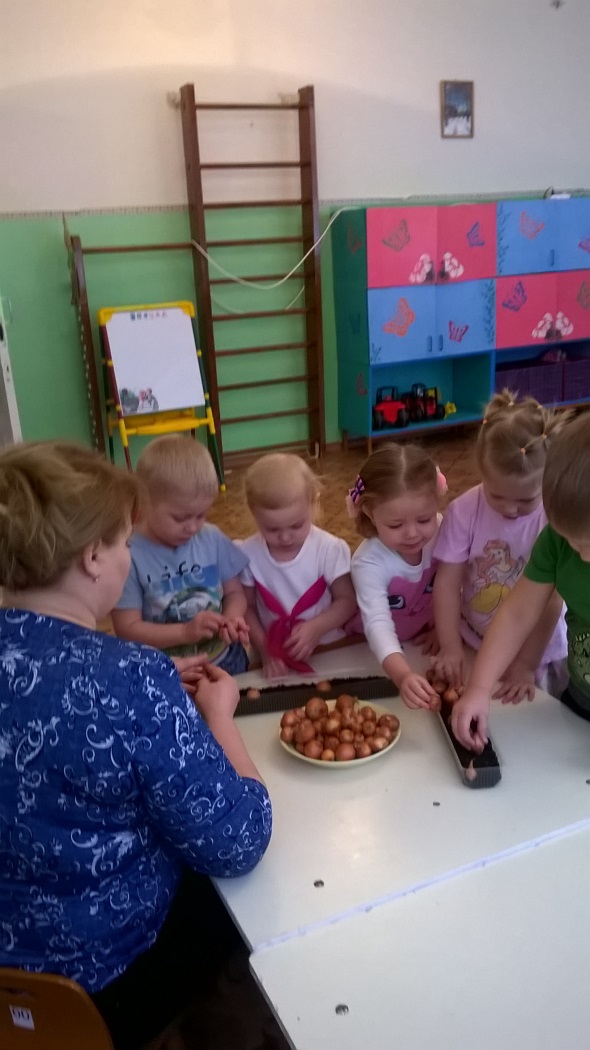 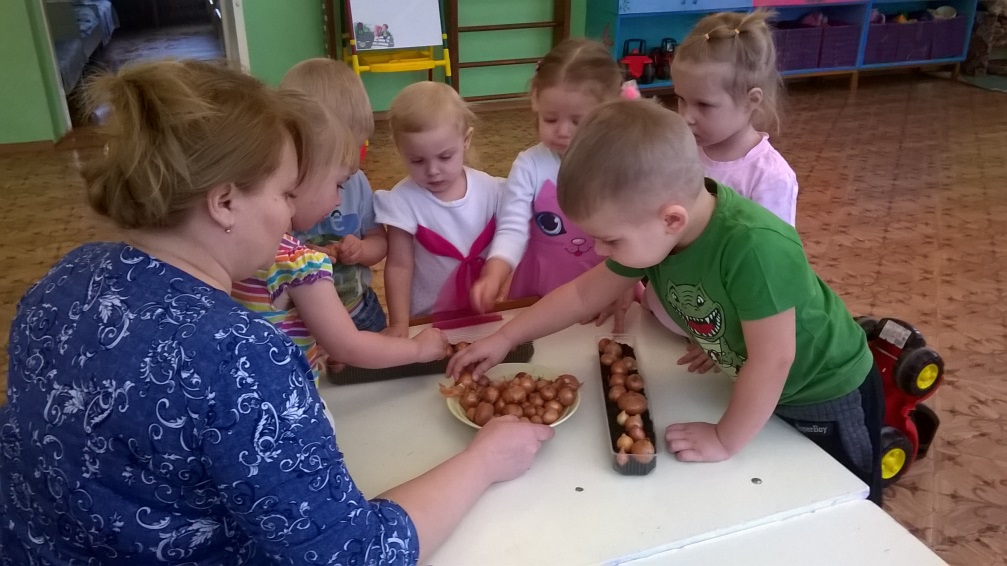 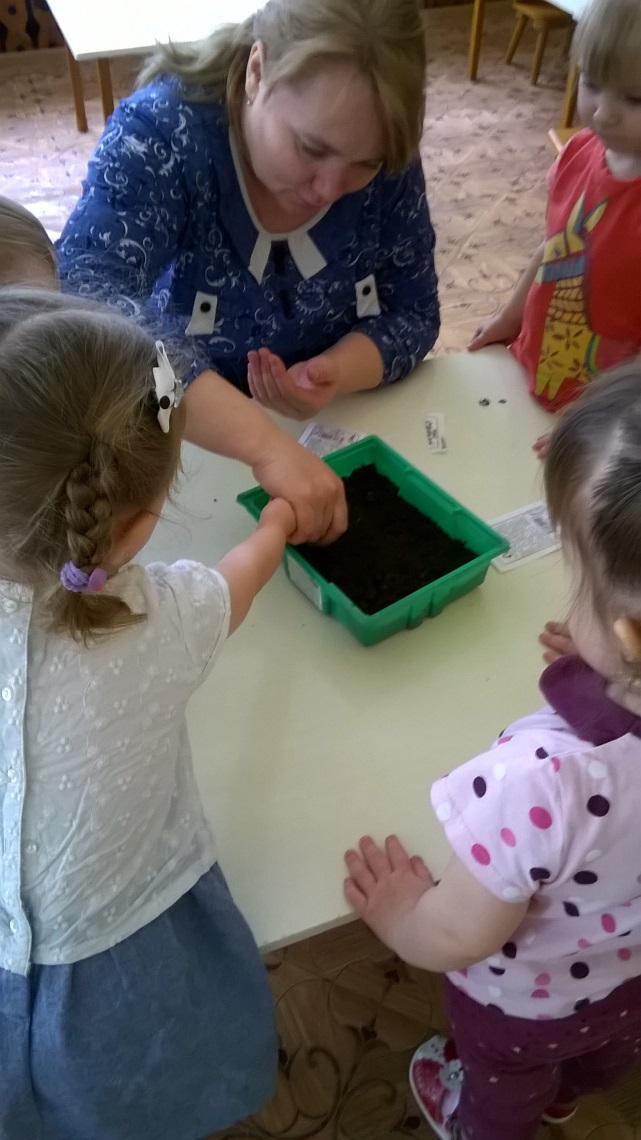 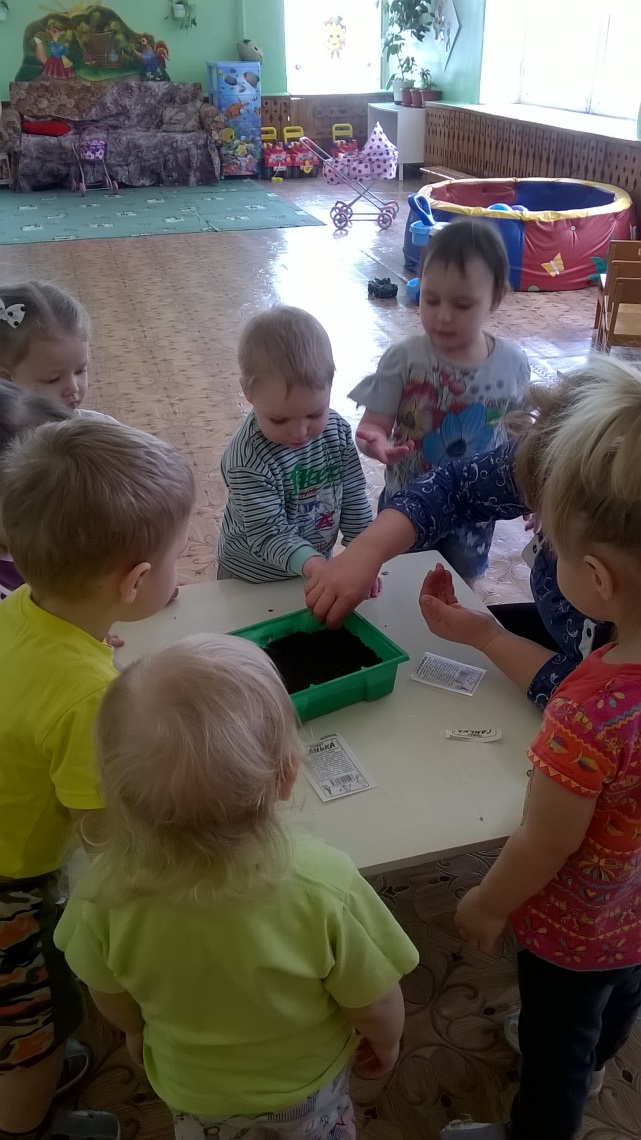 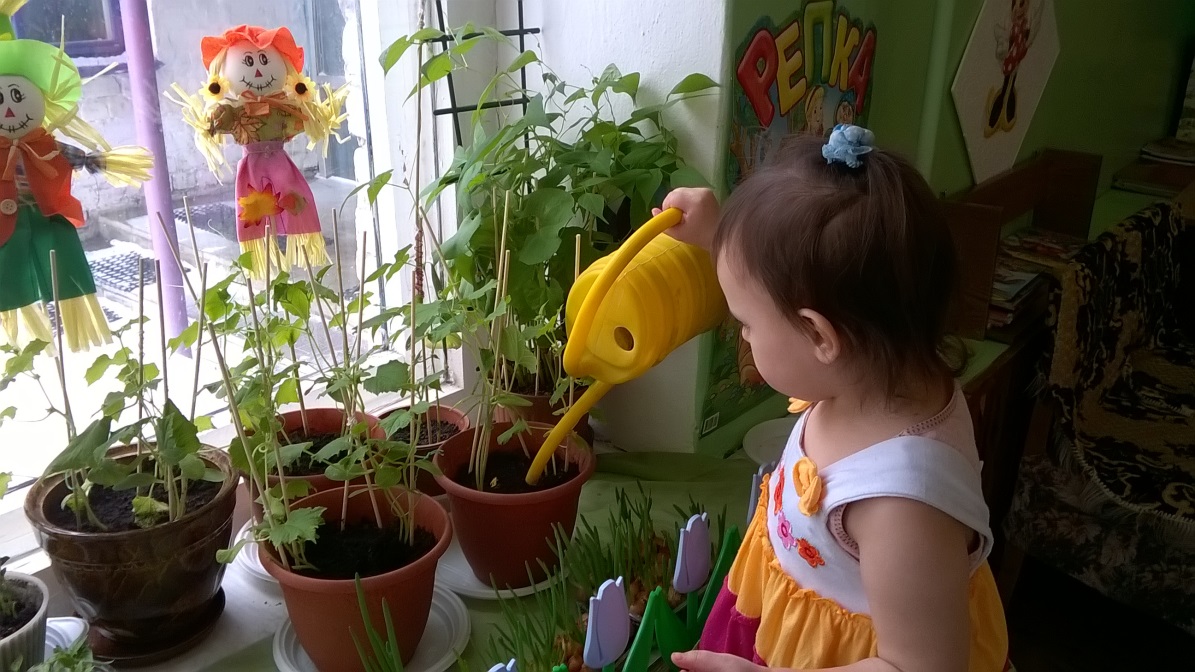 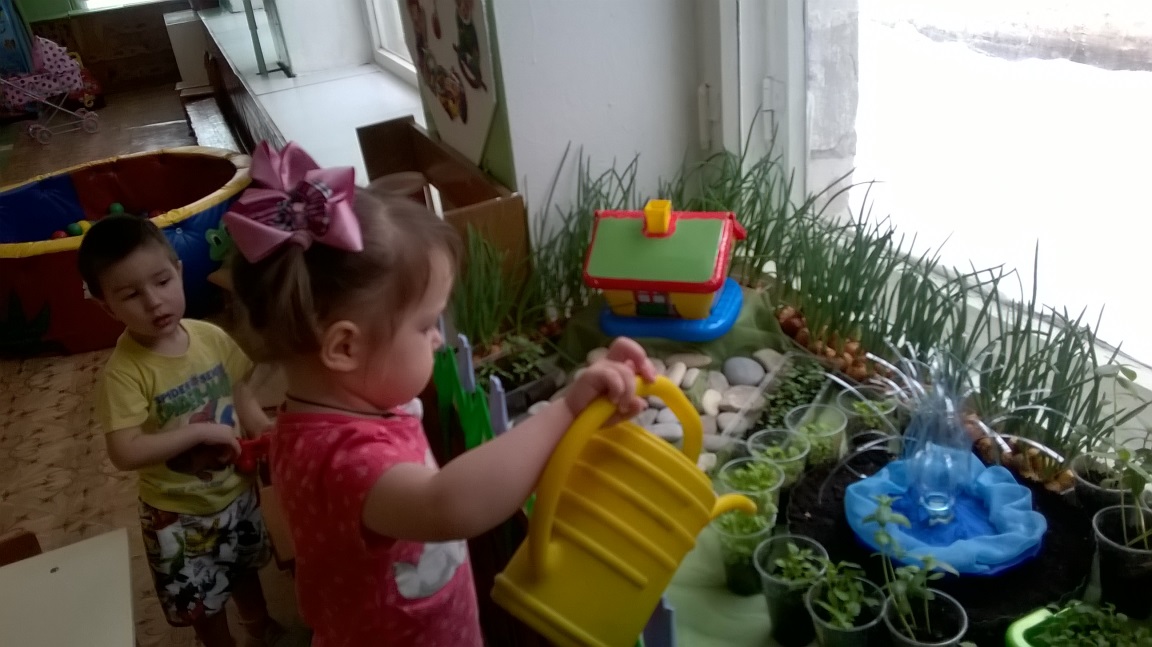 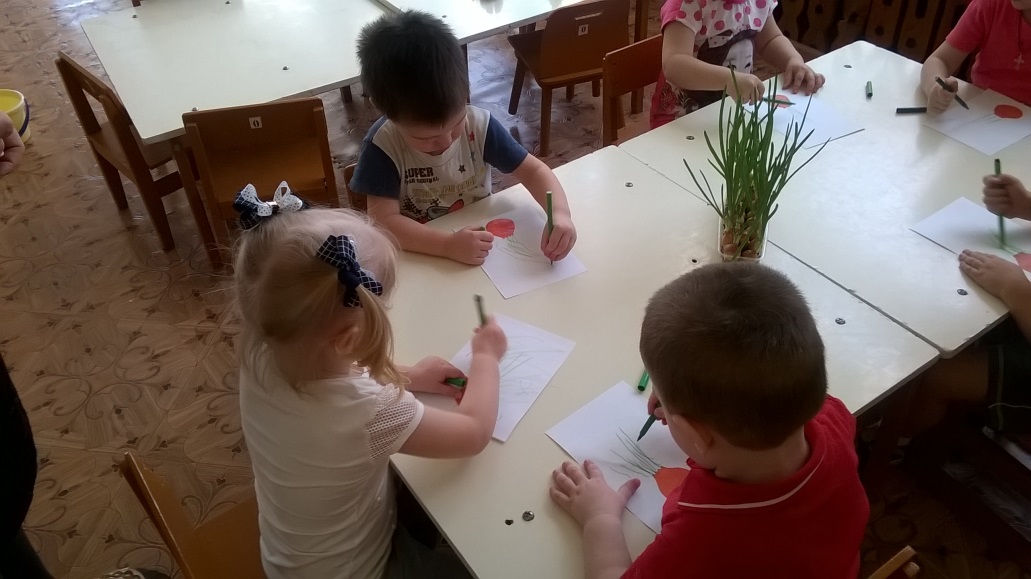 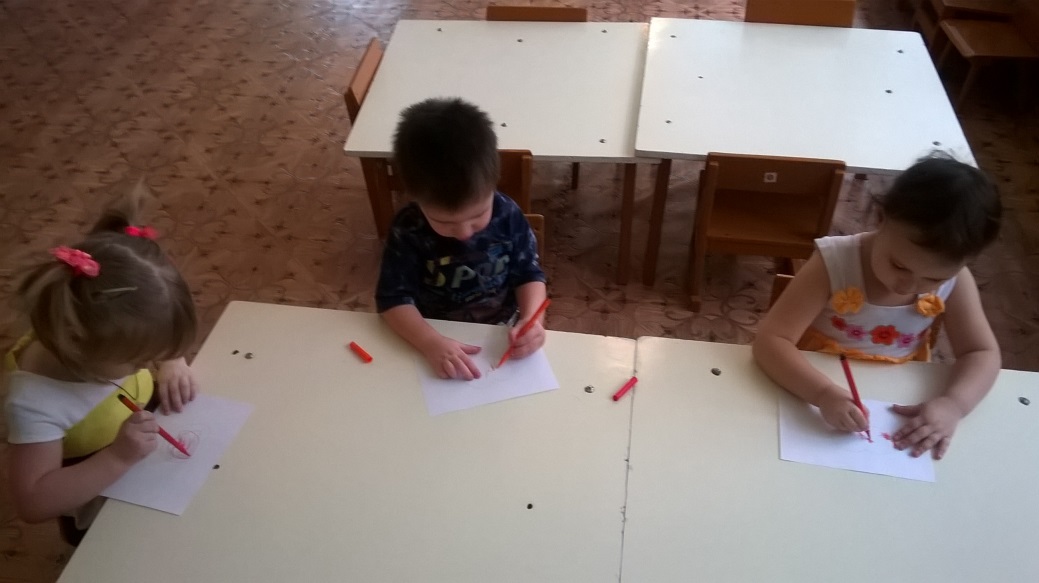 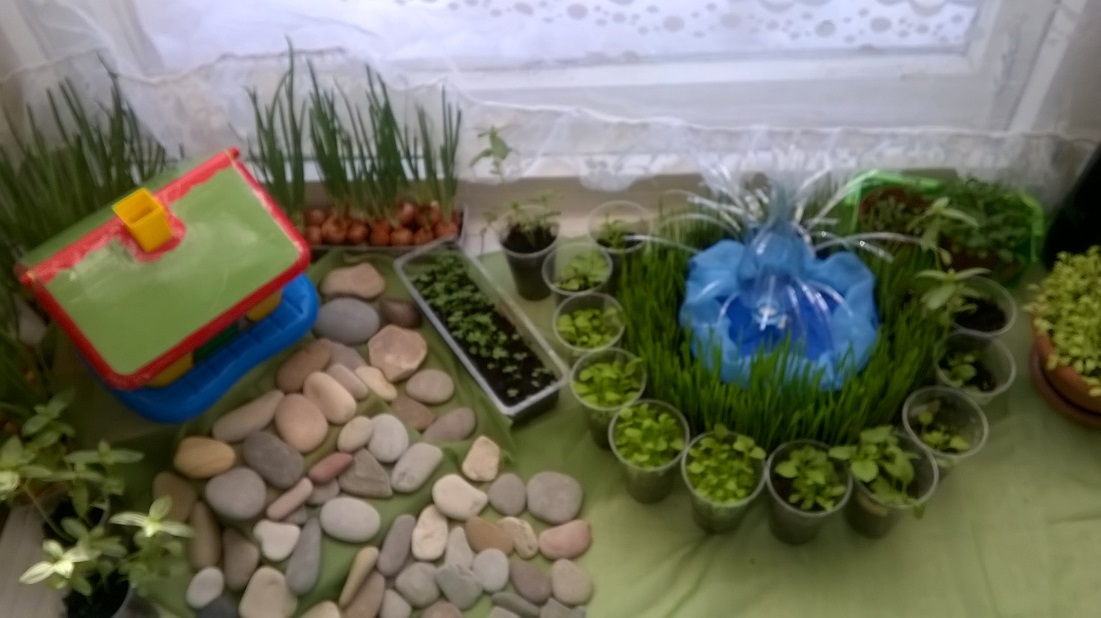 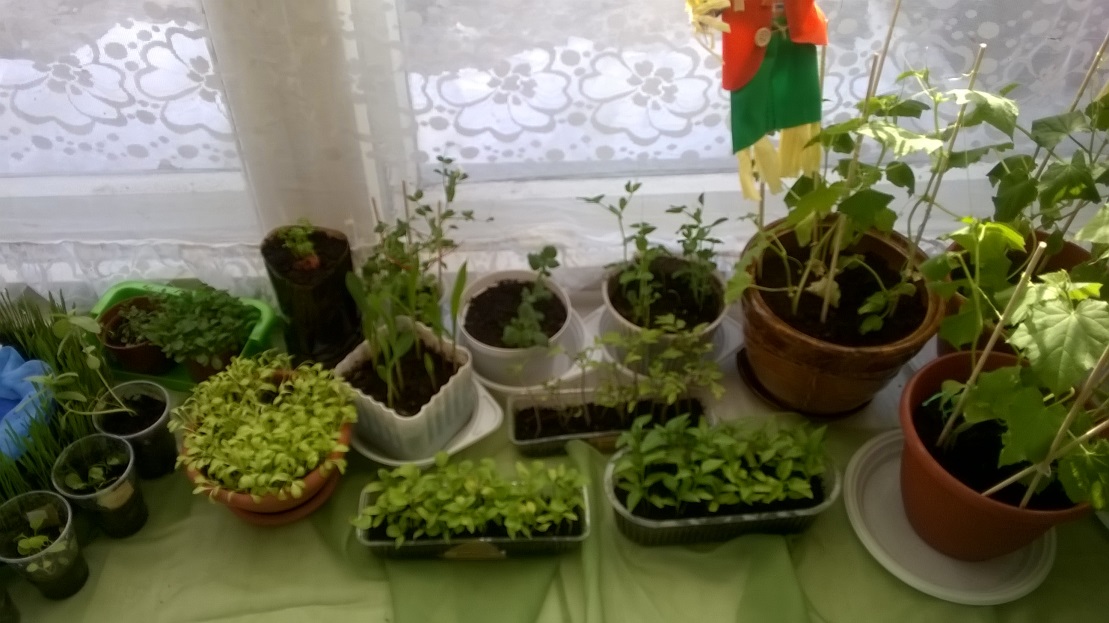 Посадили огород,
Посмотрите, что растет!
Будем мы ухаживать,
Будем поливать,
Будем за росточками
Дружно наблюдать.
Посадили в огороде:
Помидоры и картофель,
Чуть морковки, огурцов
И фасоль для сорванцов.
Вырастим на грядке
Всем горошек сладкий.
Лук растет, взошел салат
Перец тоже и томат.
Баклажан растет на грядке
Значит, будет все в порядке.
На нашем огороде растут еще цветы.
А за огородом фонтан для красоты.